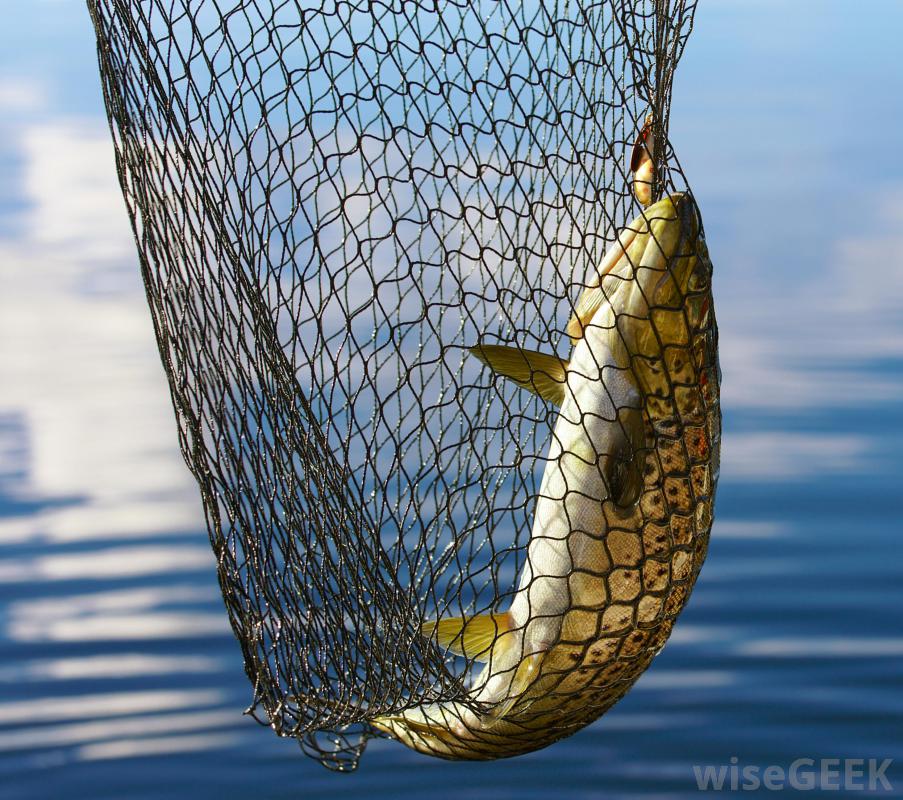 The Saturday People
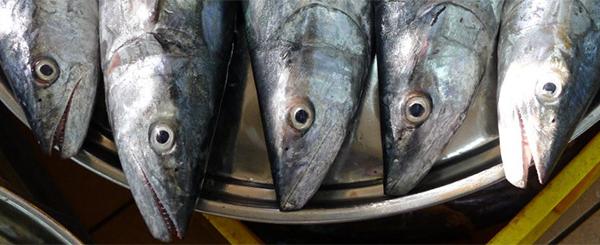 It was reported that Allah (swt)  ordered Jibril (as) to destroy a village that had become extremely corrupt, but Jibril (as) asked Allah (swt), “O Allah, in this village is your servant that constantly prays to You”, Allah (swt) replied, “Start with him! For his face never changed with disapproval to what had been going on.” Because he didn’t speak up, because he thought it was enough for him to be good, he too was punished with the sinners.
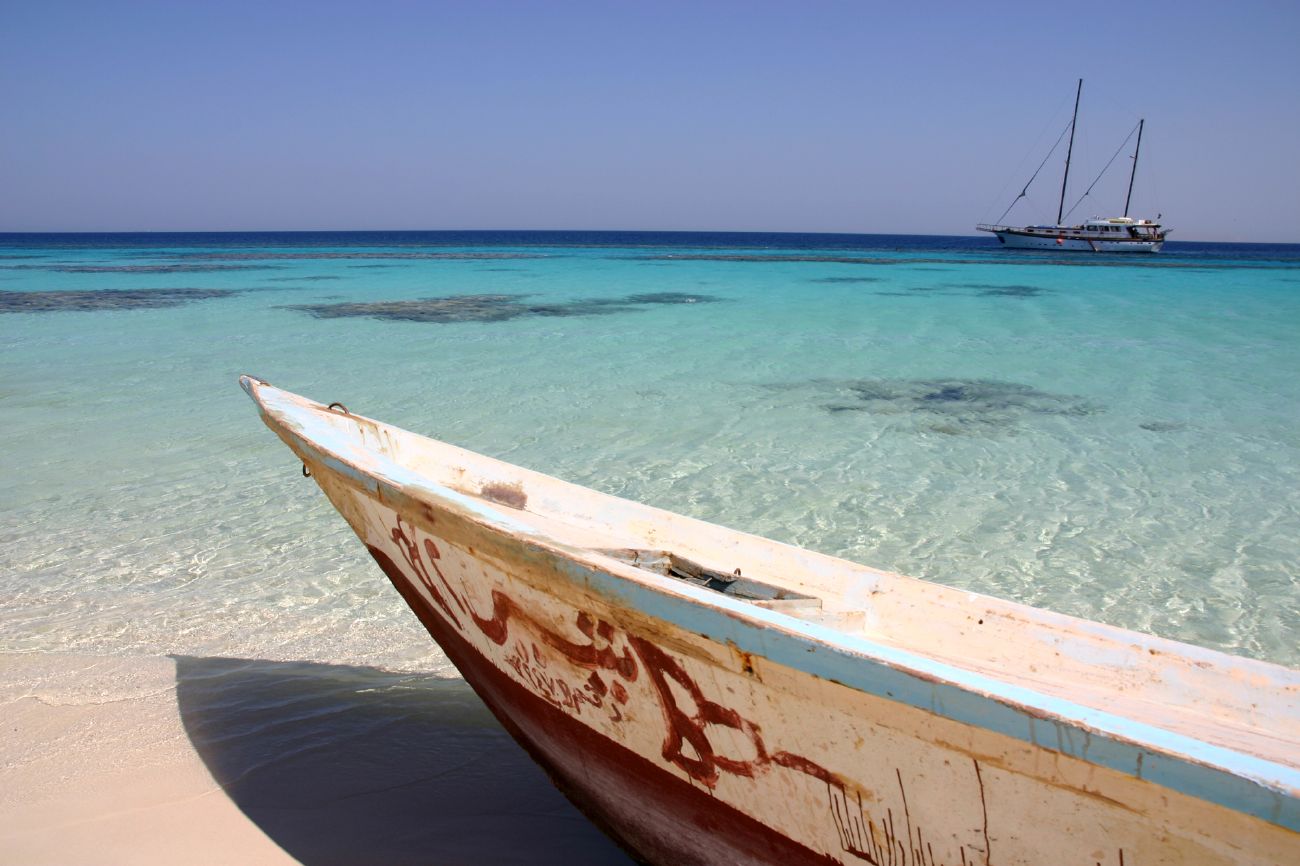 Abu Sa'id al-Khudri said, "I heard the Messenger of Allah, may Allah bless him and grant him peace, say, 'Whoever of you sees something wrong should change it with his hand; if he cannot, then with his tongue; if he cannot, then with his heart, and that is the weakest form of faith.'" [Muslim]
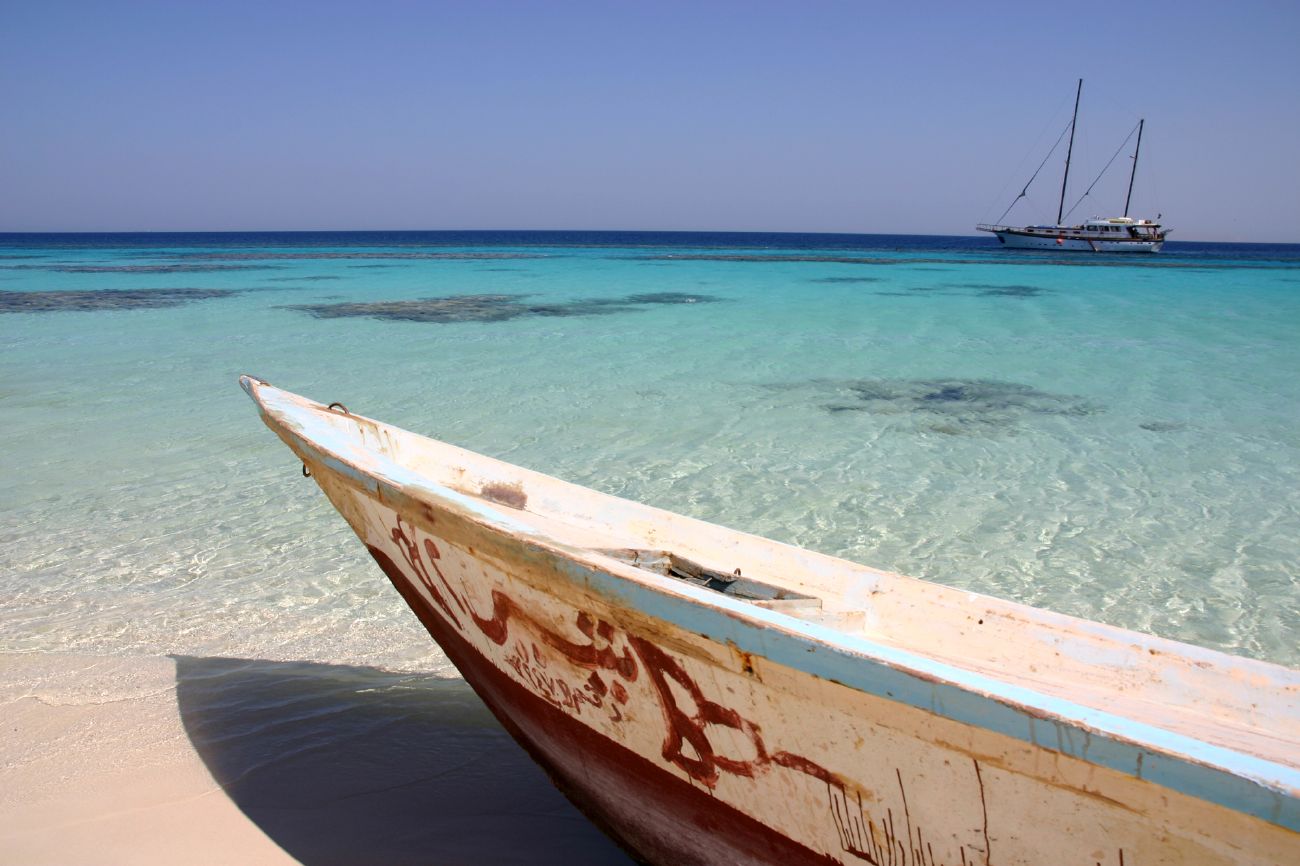 And ask them about the town that was by the sea;
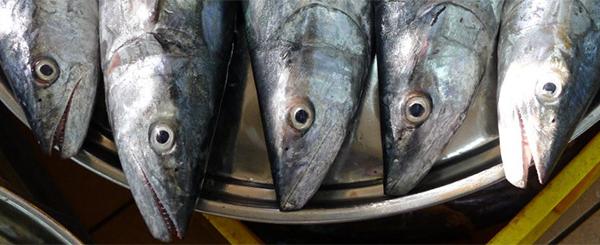 when they transgressed in the matter of the Sabbath:
when their fish came to them openly on the Sabbath day, and did not come to them on the day they had no Sabbath.
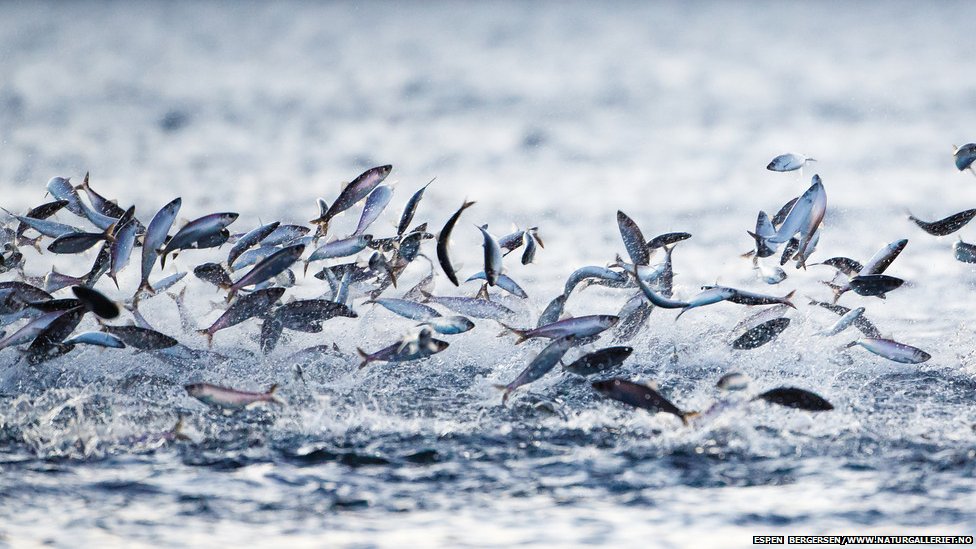 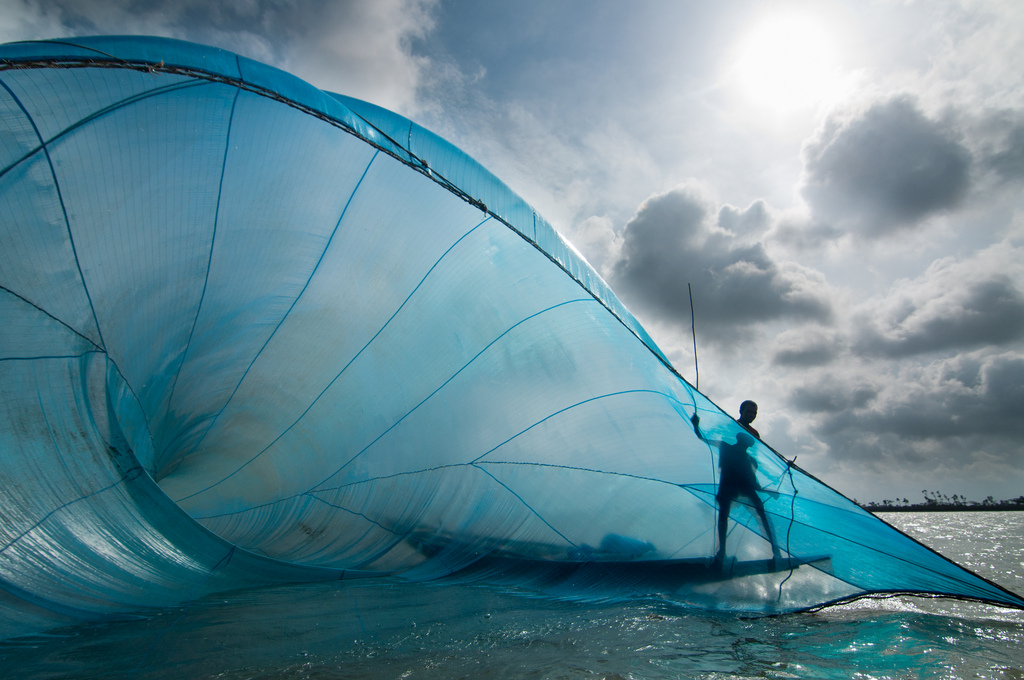 Thus We made a trial of them
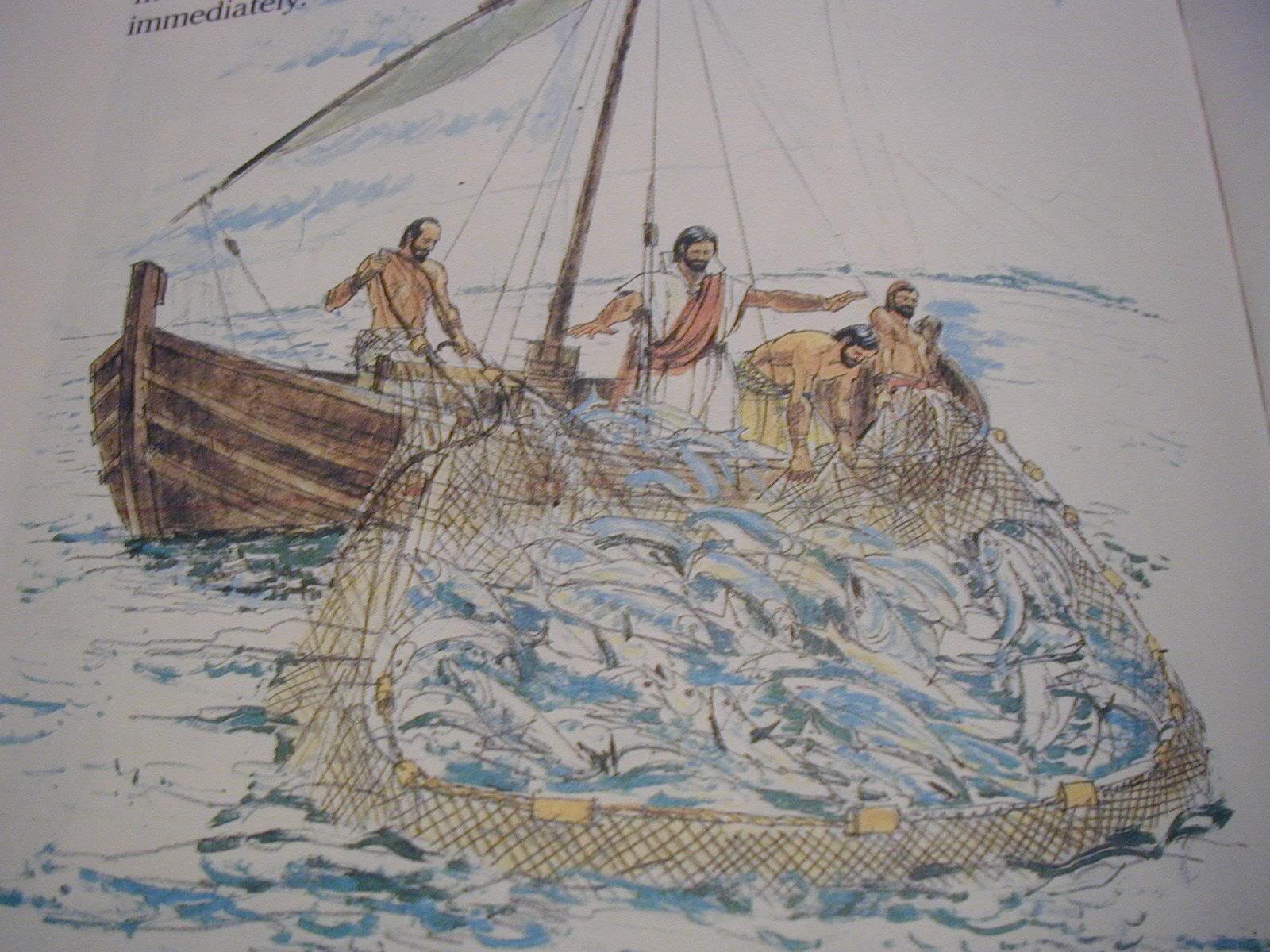 for they used to rebel against Allah’s Command.
(Surah Al A’raf 7: Verse 163)
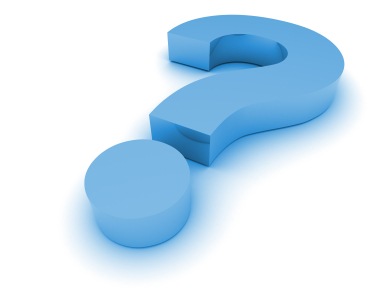 “And when a community among them said: ‘Why do you preach to a people whom Allah is about to destroy or to punish with a severe torment?”
(The preachers) said: ‘In order to be 
free from guilt before your Lord (Allah), 
and perhaps they may fear Allah.’” 
                                                                                                                                (Surah Al A’raf 7: verse 164)
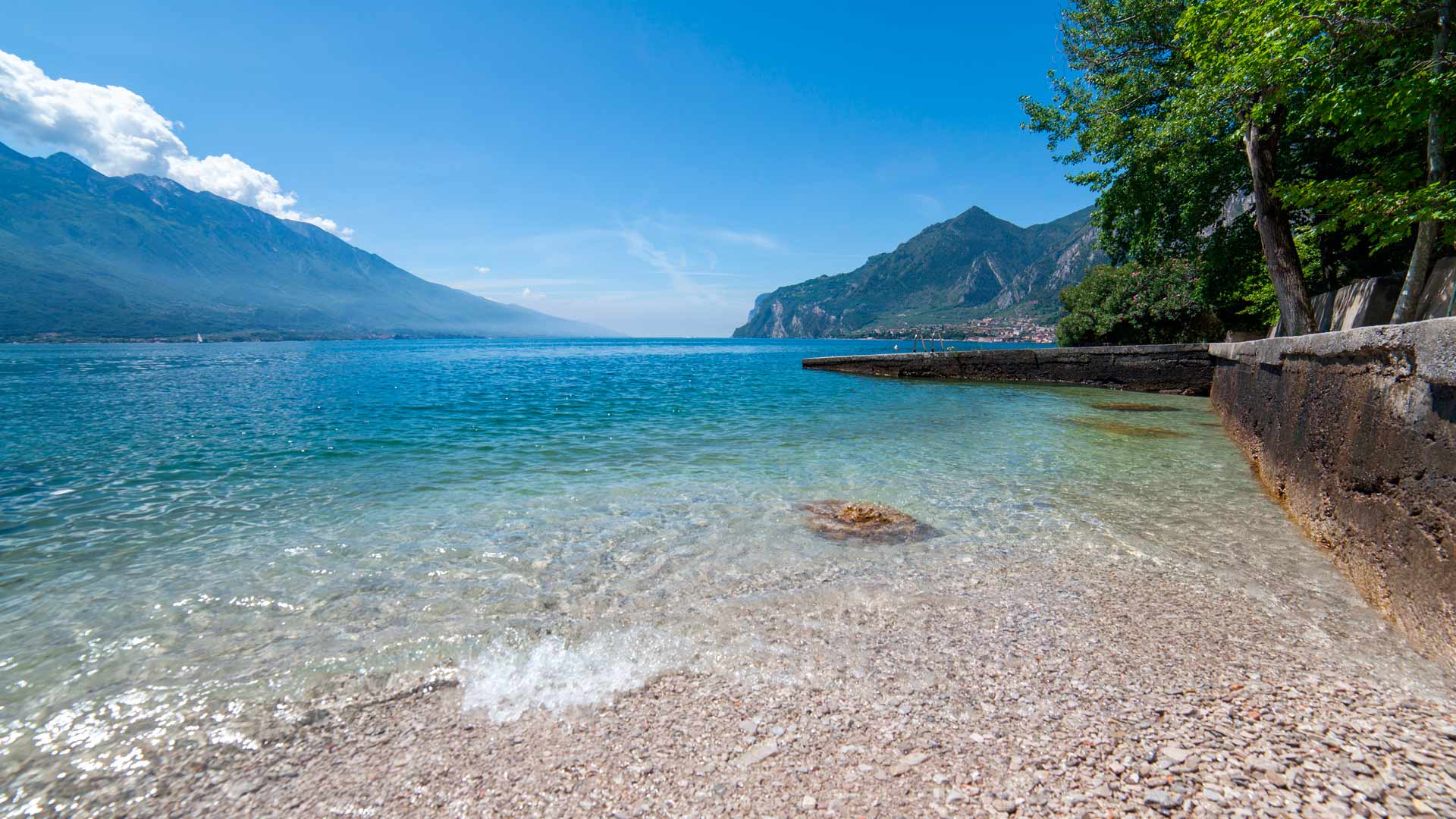 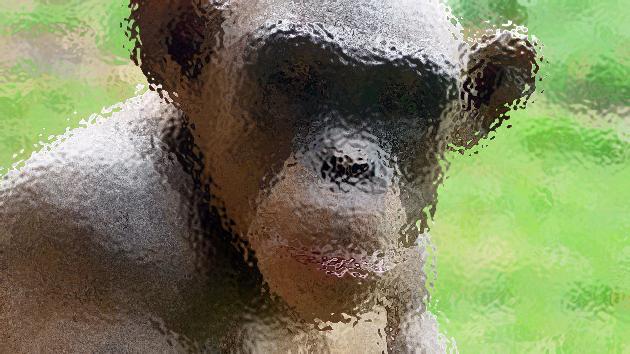 فَلَمَّا عَتَوْاْ عَن مَّا نُهُواْ عَنْهُ قُلْنَا لَهُمْ كُونُواْ قِرَدَةً خَاسِئِينَ

So when they exceeded the limits of what they were prohibited, We said to them, “ Be you monkeys, despised and rejected.” 

(Surah Al A’raf 7: verse 166)
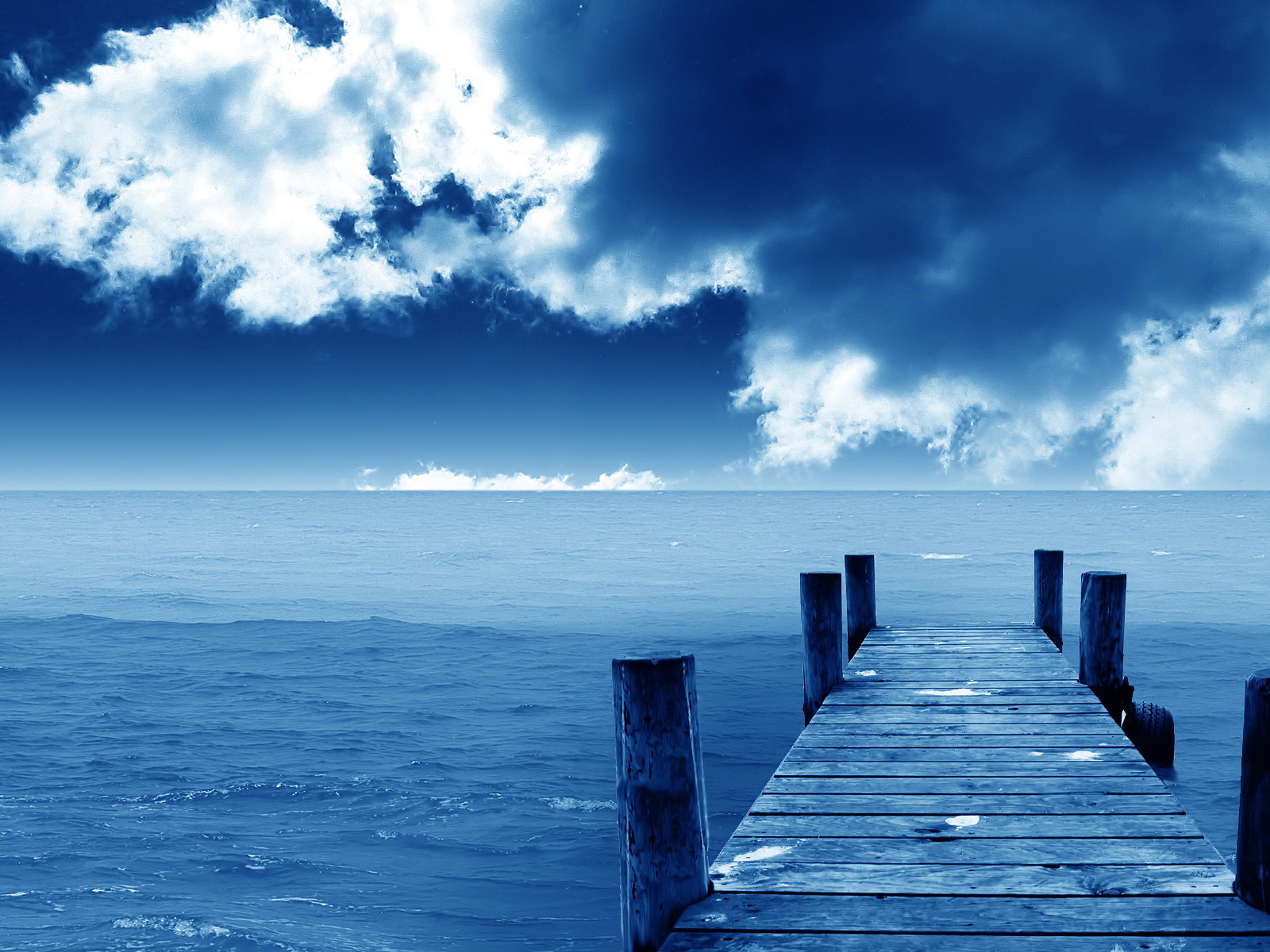 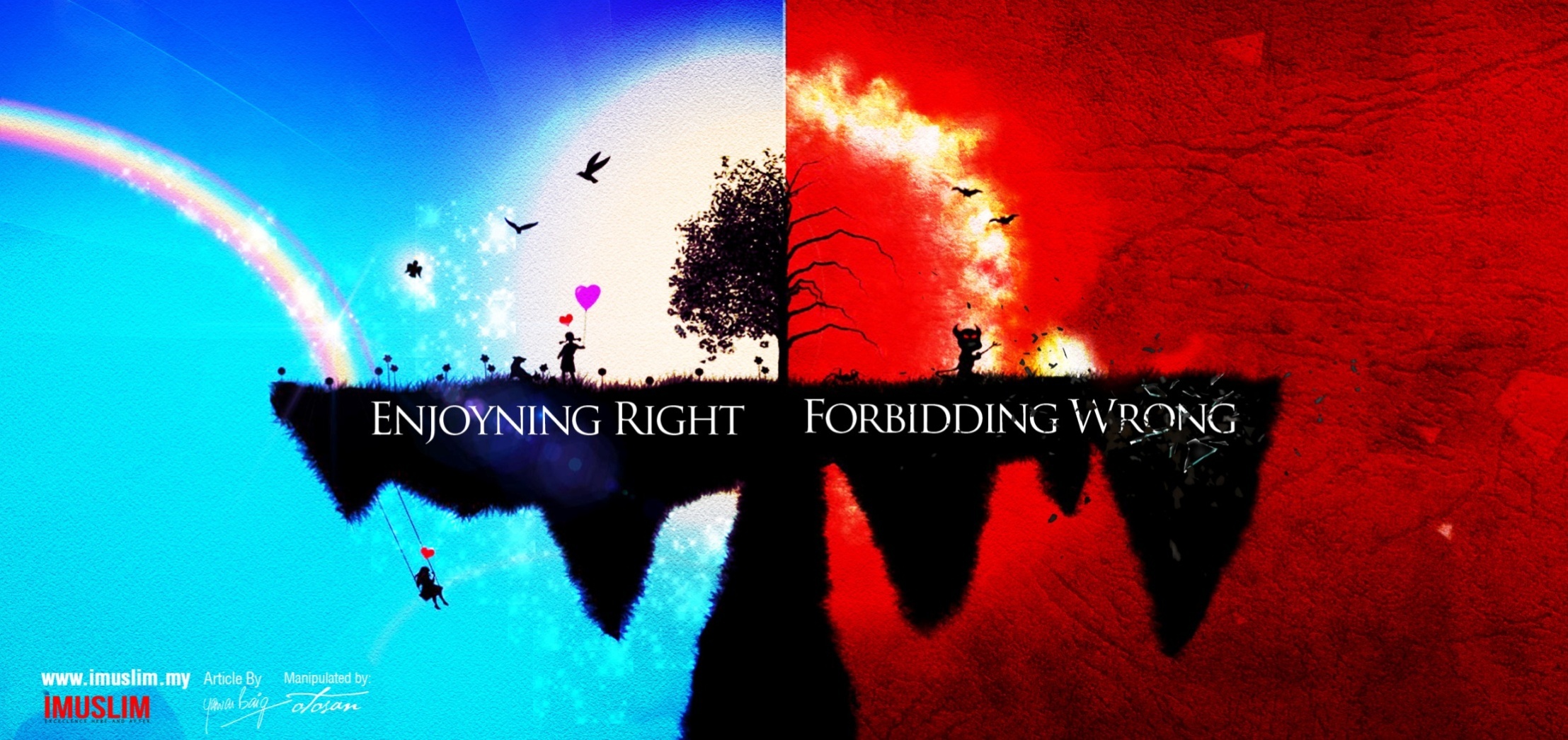 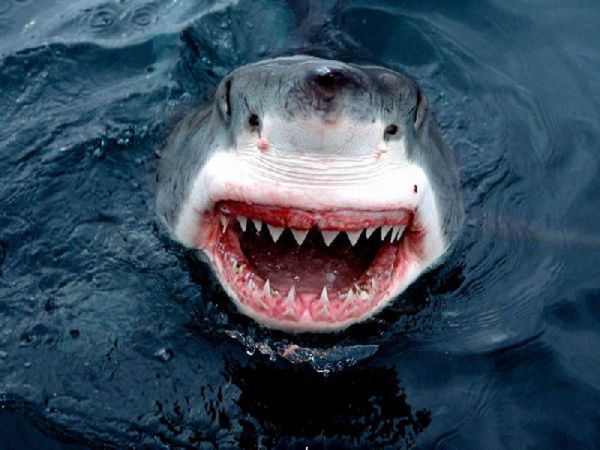 “If a sin is committed in private, it only harms the one that does it, 





but if it is committed in public and no one objects and changes it, it will harm everyone!” Umar ibn Al-Khattab (ra)
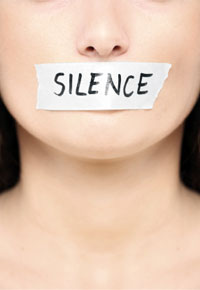 All that is required for the triumph of evil is for good men to remain silent.
 						Edmund Burke
3 Levels of Faith
[Speaker Notes: #vulgar ads/ billboards

# no prayer areas in malls or horrible state of those areas eg dolmen mall

# drinking, dating, dirty jokes/movies/ magazines, gossiping, back biting]
Use the tool of wisdom
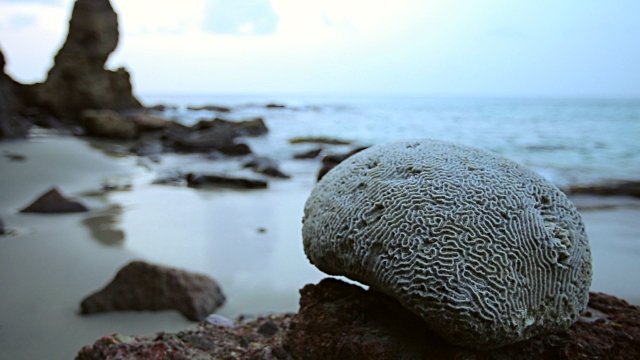 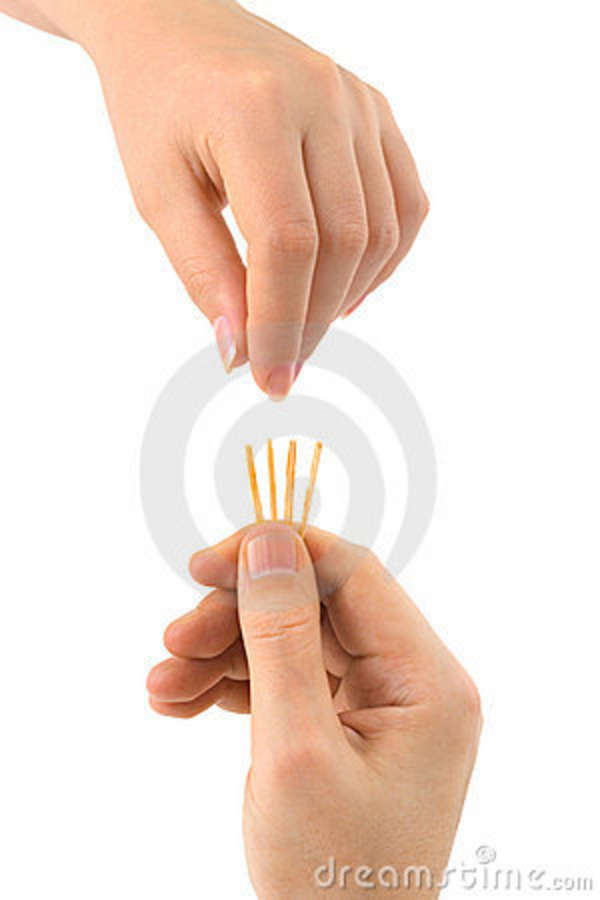 An-Nu'man ibn Bashir reported that the Prophet (pbuh) said, "The metaphor of someone who stops at the limits of Allah and someone who transgresses them is that of some people who draw lots on a boat.
Some of them get the upper deck & some of them the lower. When those in the lower deck want to get water, 
they have to pass by those above them.
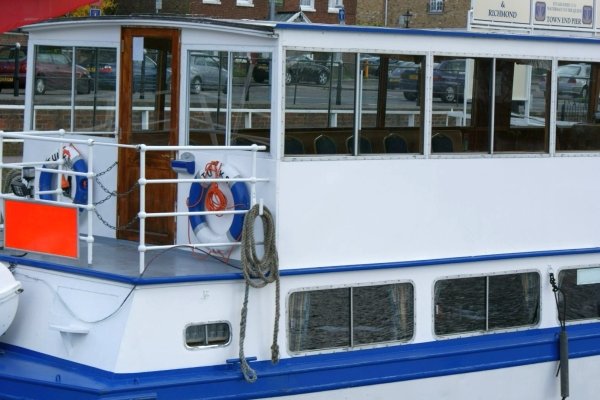 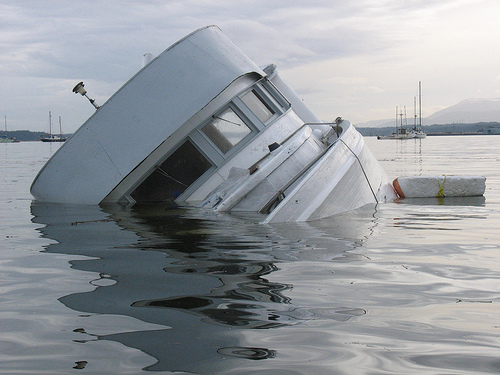 Then they say, 'If we were to make a hole in our deck, we would not have to bother those above us.' If they were to let them do what they wanted, all of them would perish.
If they seize hold of their hands and stop them, they will be saved and all of them will be saved." [Bukhari]
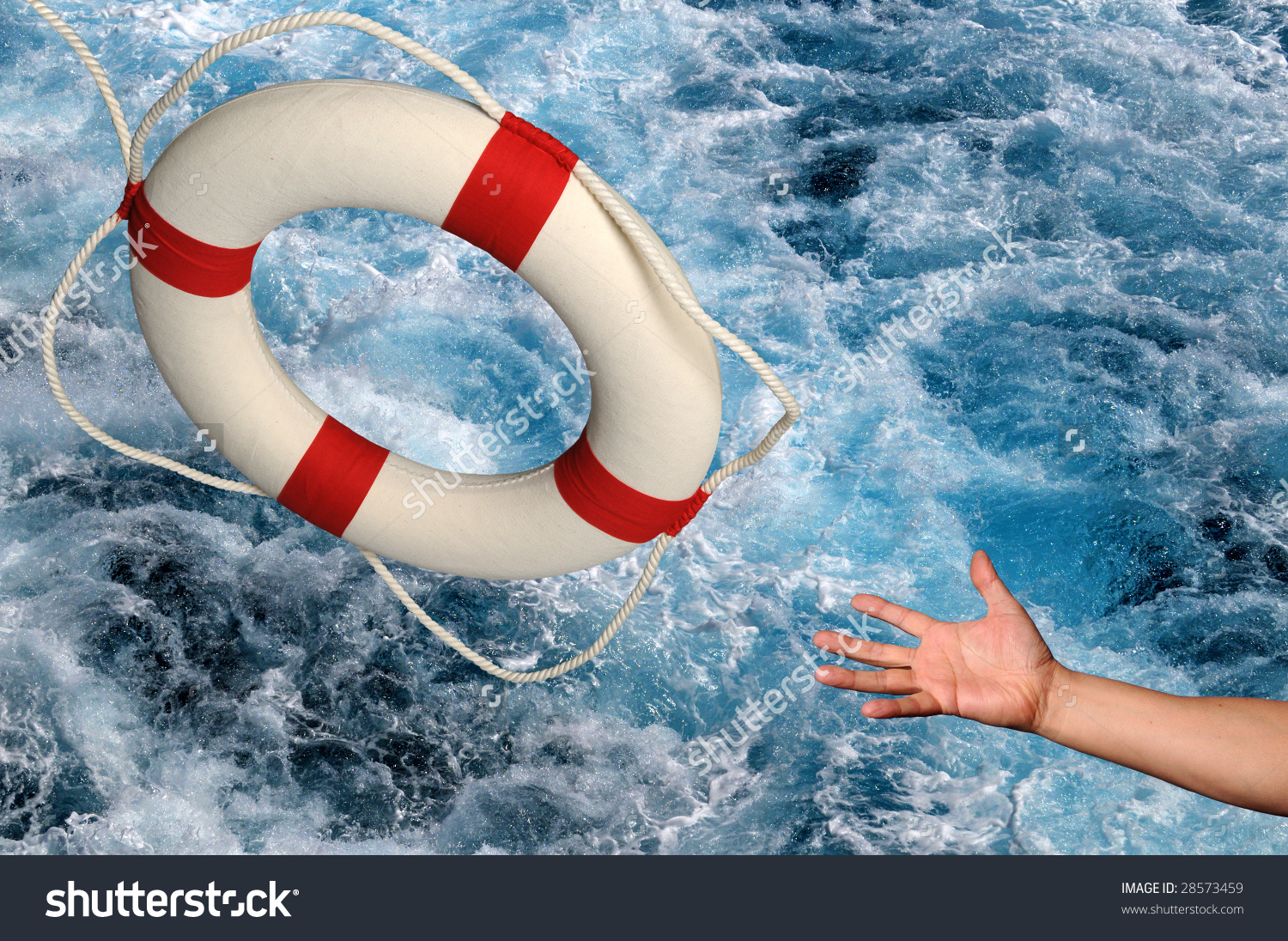 Be proud, confident and courageous Muslims
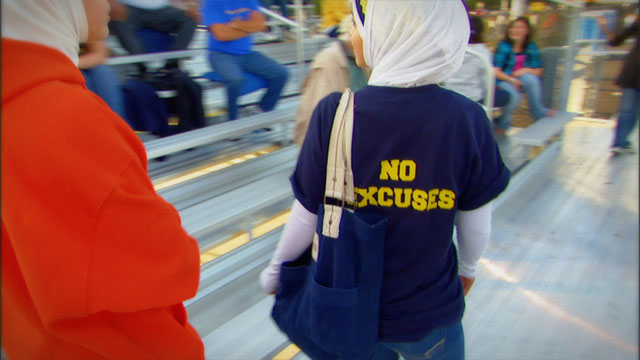 Be a role model
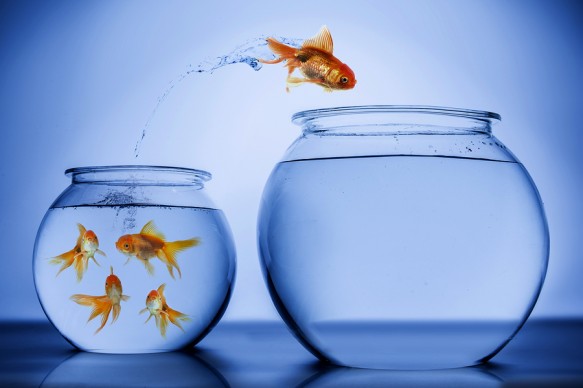 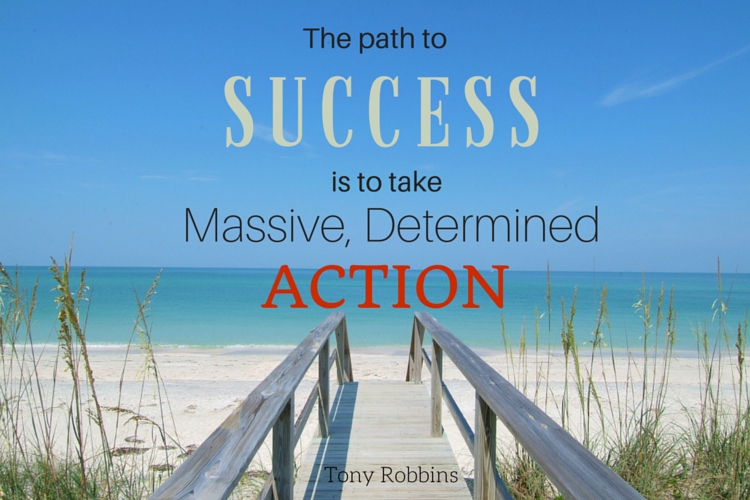 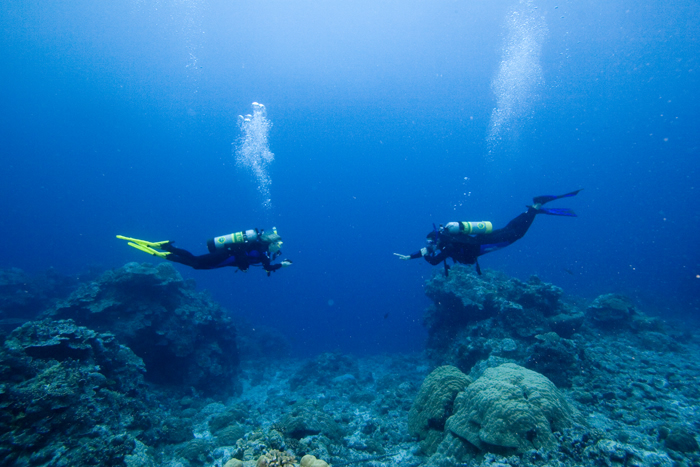 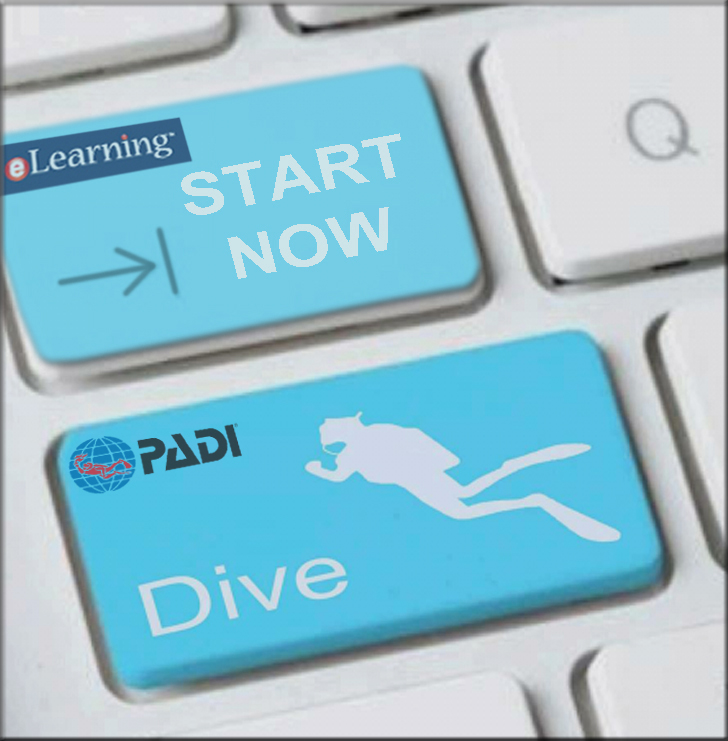